Unit 2
World Geography Review
Relationships
Weather vs climate

Weather = the state of the atmosphere at any one place or time. (short term)

Climate = the average weather conditions of a region over the LONG term. (Season, Month Annually
Revolution, and earth's tilt on its axis (hint: seasons)
March 21st 
North = Spring
12 hrs day & 12 hrs night
Noon Sun 900  @ Equator
South = Fall
2.1.4
Dec 21st 
North = Winter
Less sun hours
Less direct sun
South = Summer
More sun hours  
More direct sun
Noon Sun 900  @ Tropic of Capricorn
June 21st 
North = Summer
More sun hours
More direct sun
Noon Sun 900  @ Tropic of Cancer  
South = Winter
Less sun hours  
Less direct sun
September 21st 
North = Fall
12 hrs day & 12 hrs night
Noon Sun 900  @ Equator
South = Spring
Temperature and latitude
2.3.1 Generalize that temperatures 		tend to decrease as latitude increases
Graphic Representation shows decreased temperature with increased latitude. # 13 P. 58
Thermal Photography shows the same.  #14 p. 59
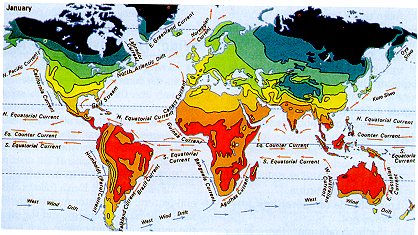 Convection cell
Land and sea breezes
Using your knowledge of wind predict & explain the wind directions below. P. 61
Land Breeze
Sea Breeze
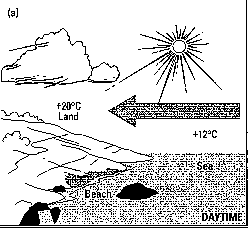 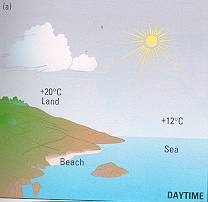 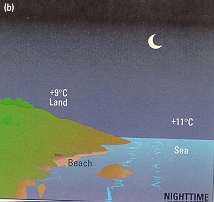 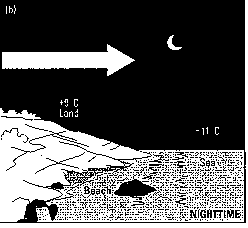 Sea air warmer than land air
Air rises over sea
Relative Low pressure over sea
Land air moves to lower pressure
Land air warmer than sea air
Air rises over land
Relative Low pressure over land
Sea air moves to lower pressure
Pressure belts of the world
Explain how ocean currents 			affect climate on nearby land.
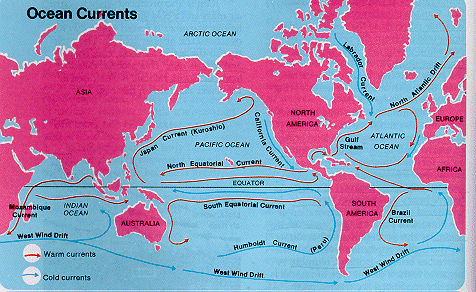 Affect of warm ocean currents
Warms the winter temperature
2.	Increases precipitation; warmer air holds more moisture
Affect of cold ocean currents
Cools the summer temperature
2.	Reduces precipitation; cooler air holds less moisture
DID YOU KNOW?
Air temperature decreases 2oC for every 300m increase in elevation

IT’S TRUE!! 	In fact, the higher up we go; the colder it gets; hence snow on mountain tops
Relief Rainfall – Recap!!!					Elevation and Precipitation
Windward = side of a mountain wind blows toward
Leeward = side of mountain opposite from windward
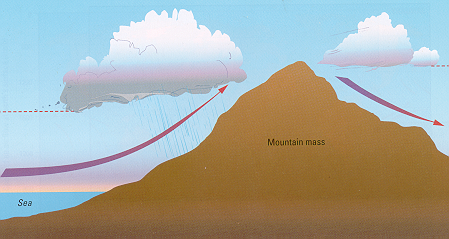 Rain shadow = region on leeward side of mountain that receives little precipitation because most rain dropped on windward side.
2.6.3 Analyze the relationship between temperature and precipitation of a point and its location relative to a mountain system.
Vancouver
Prince George
wind
Cities higher up in a mountain have colder temperatures 
Cities on leeward side have little rain (rain shadow)
Cities on windward side have more rain
Match the city to the data
1113mm rain & 0oC coldest month
628mm rain & -12oC coldest month
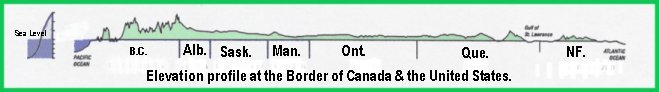 Know why winter and summer 			monsoons occur. P. 70-71
India’s Summer monsoon
India’s Winter monsoon
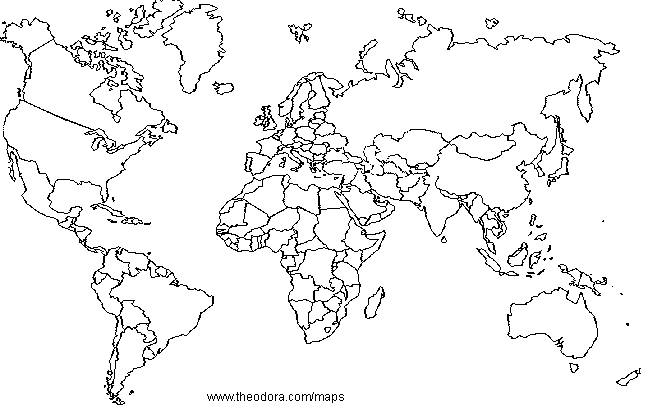 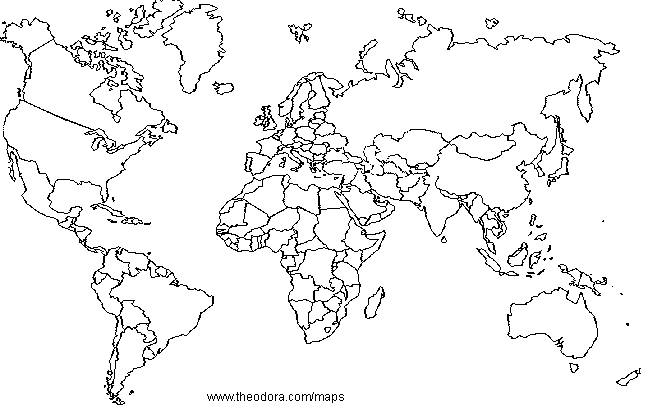 H
L
L
H
Continental Asia heats up
Low atm. pressure results
Wind blows northward towards the low over India 
Tremendous  rains; wind blowing over warm Indian ocean
Continental Asia cools
High atm. pressure results
Wind blows southward towards the low over Indian ocean
Very little rain; wind blowing over dry land
2.1.6 	Describe the factors that account for differences in temperature as seasons change.
Summer = Longer day = more heat 


2.	Sun rays more direct = more intensity/unit area= more heat
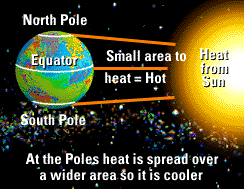 Tilt of the Earth
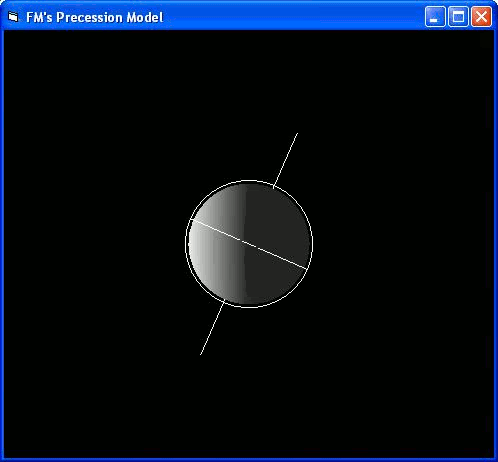 The earth is tilted on its axis @ 23.5o

At different times of the year, the North (or South) is pointed towards the sun, while other times pointed away from the sun.

Causes daylight to be longer or shorter.

Contributes to the seasons as well.
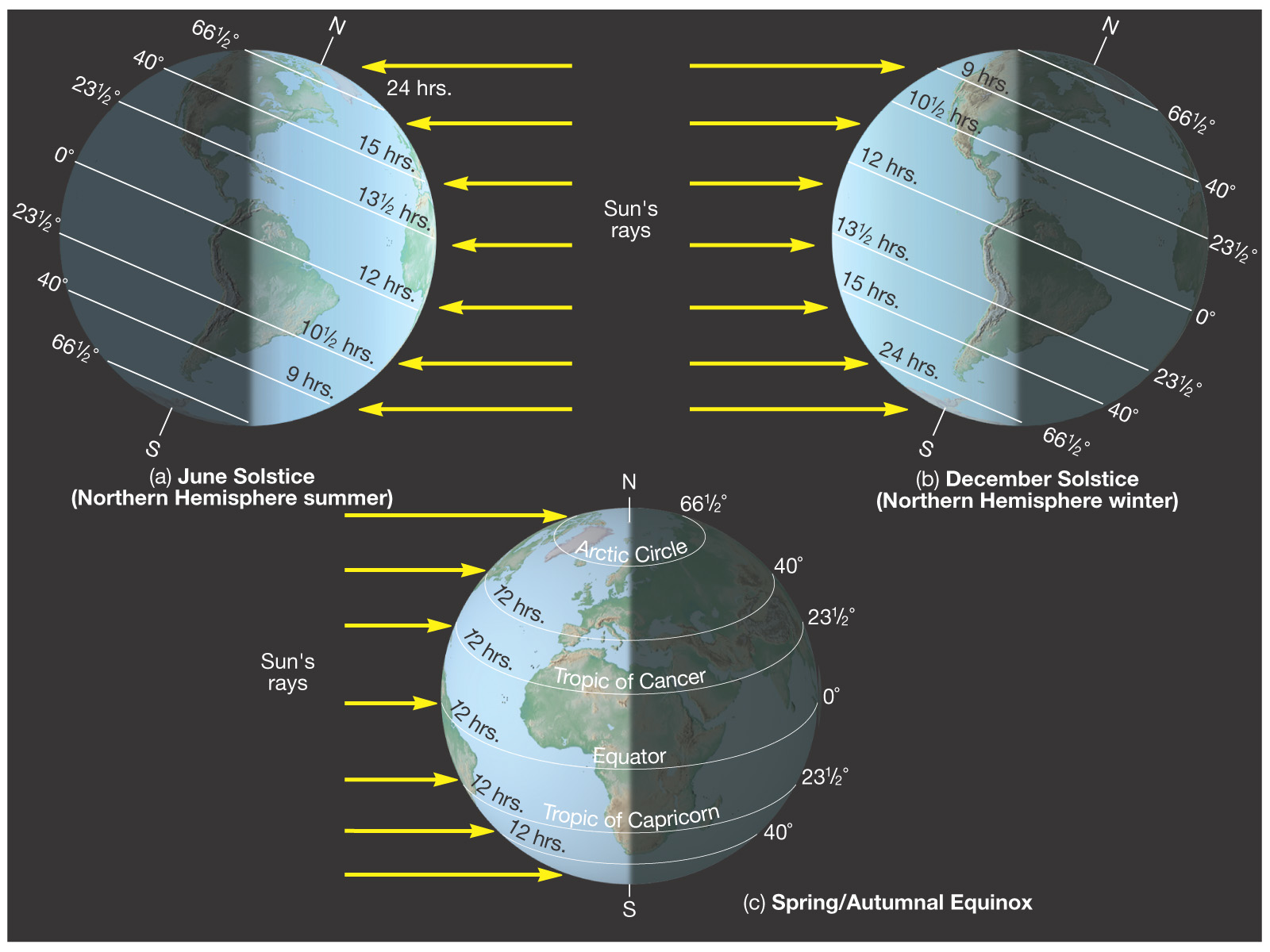 Day vs Night & Length of day (daylight!)
Rotation on the axis causes day and night

Tilt on axis causes length of day to be longer or shorter.

When hemisphere is pointed towards the sun…

that hemisphere receives more direct, intense heat radiation AND

More hours of exposure to the sun

Giving that hemisphere longer days AND

Warmer temperatures (Summer!!)
Equal Day and Night…BUT…
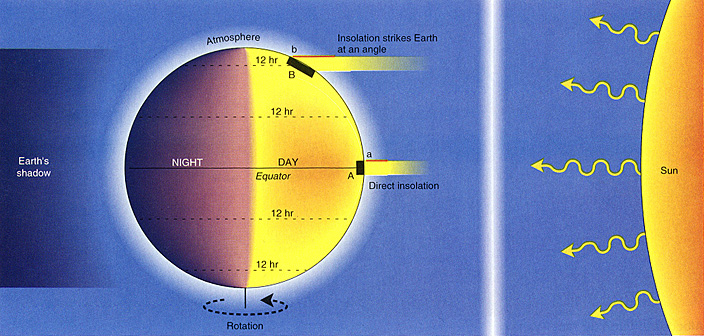 Differences in Temperatures!?  Why?
Intensity and Duration!!
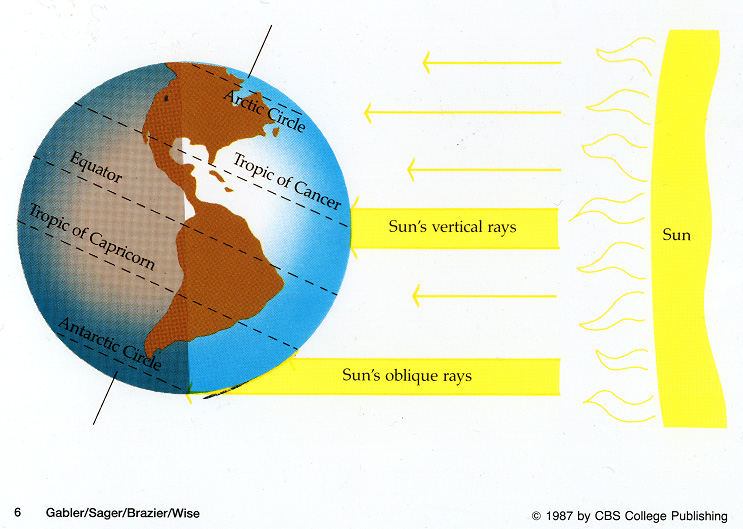 Explain why only about ½ of the sunlight 			directed at earth actually reaches the earth.
49% of sun’s radiation actually reaches the earth’s surface
6% is scattered in the atmosphere

24 % is reflected by clouds

4 % is reflected by the earth’s surface.

17 % is absorbed by Green House gases & dust
While the 4 % that reflects from the earth’s surface is small it does vary with location & with time.  

How/Why do you think it varies?
Winter vs. Summer?
Poles Vs. equator?
Land vs. ocean?	

HINT: Precipitation (Snow & water), reflection vs absorption, dust, cloud cover, angle of sun,
Tropical Climates - Common
LOW latitudes (near equator)

Between the “Tropics!”

Temp. over 180C every day

Hence a relatively flat temperature line

warm ocean currents & prevailing winds = high precipitation.
REALLY ?!?!
NOTE:  Even though the tropic climates are hot, they are not the hottest climatic region.  Why not?

With rainfall comes constant cloud cover…which reduces the amount of sunlight reaching the earth.

What other effect can cloud cover have on temperatures in this region?

HINT:  NIGHT….

Muggy!!!  Hot, wet air
Tropical Wet & Dry - Climate graphs
Notice:
Relatively flat temperature line
Temperature relatively constant & high (19-270C)
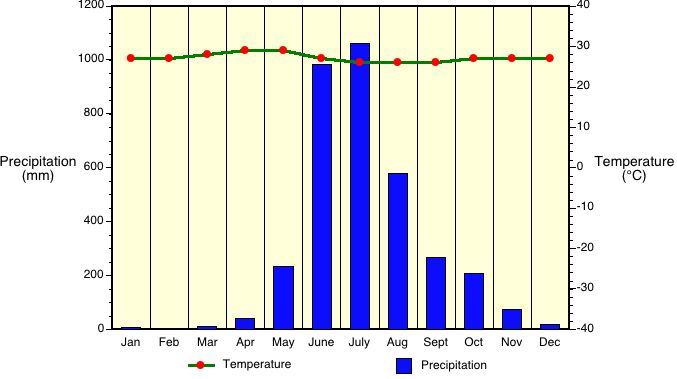 Wet and dry seasons (monsoons)!!!
Tropical Wet - Climate graphs
Precipitation in each month is high
Temperature constant & high (19-270C)
Relatively flat temperature line
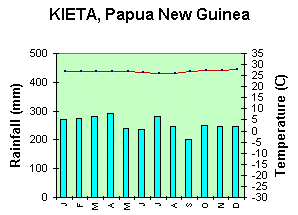 Dry Climates
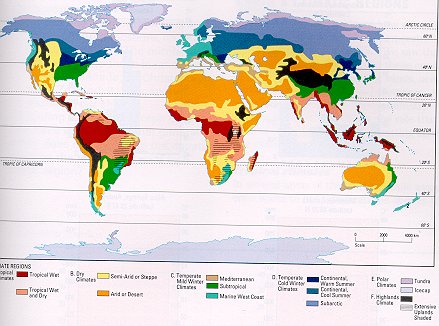 Dry Climates
All Dry climates:

< 500mm precipitation annually 
10-30 N & S
May be continental, leeward side of mountain or influenced by cold ocean current.
More evaporation than precipitation
Little vegetation
Often windy with No cloud cover
High daytime temperatures, Low nighttime temperatures
Temperatures may vary seasonally
Arid - Climate graphs
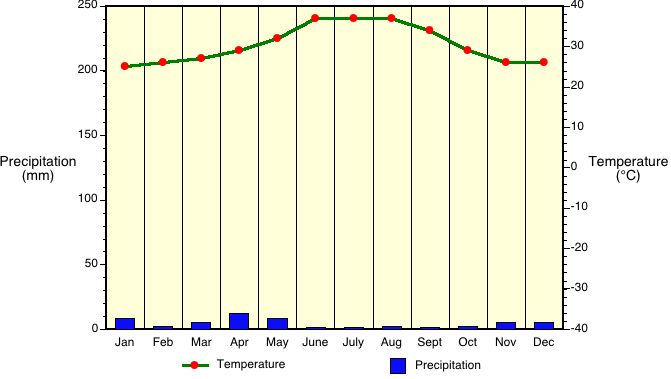 Semi-Arid - Climate graphs
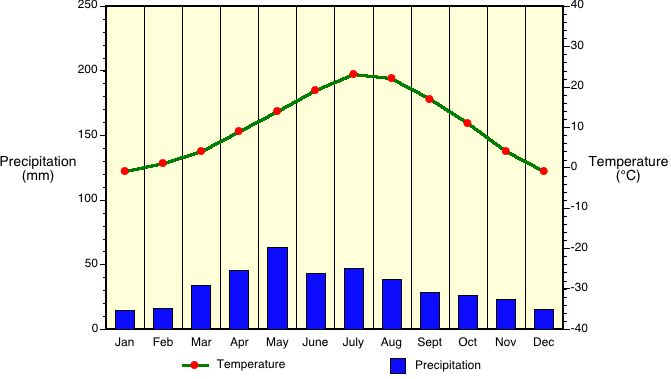 REMEMBER!!!!
The main factor that characterizes the DRY climate zone is the amount of precipitation – that is, there is not much!
Temperate Mild Winter
Temperate Mild Winter 
Mild winter ( above -3oC).
Mild winters usually caused by ocean currents
Mid Latitudes (30-60 N & S)
Usually near oceans (coastal)
Summer temperatures vary
Temperate Mild Winter
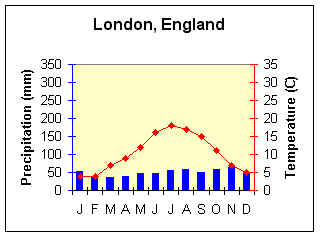 Marine West Coast
Which is further north??
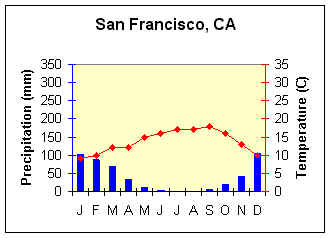 Mediterranean
Subtropical
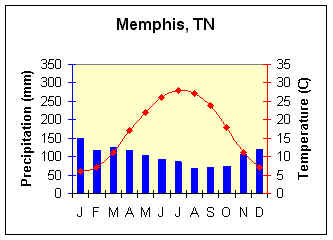 Temperate COLD Winter
Locations generally affected by continentality Ex. Reason for colder winters!

Mostly inland (continental)

Generally the mid Latitudes (30-60 N)

Highest precipitation occurs during summer
Temperate COLD Winter
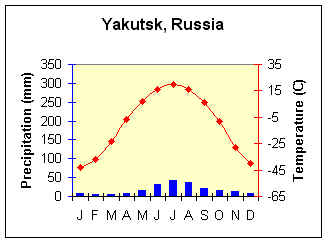 Subarctic
Which is further north??
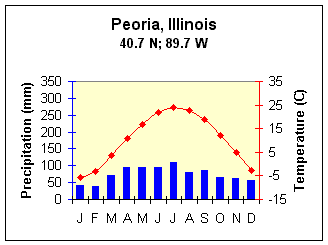 Continental Warm Summer
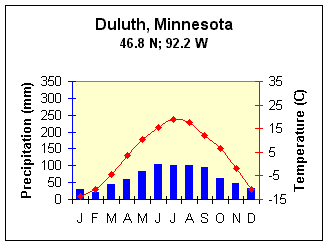 Continental Cool Summer
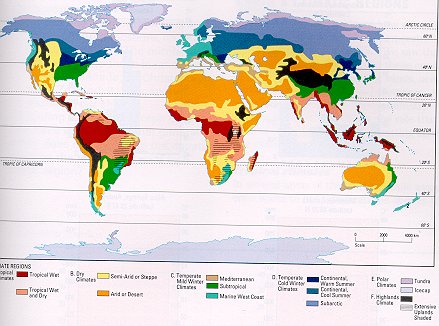 Polar Region
Polar Region
High latitudes 
(+60o latitude)
Near poles
Short cool summers 
Never exceeds 10o C
Coldest, darkest & driest winters
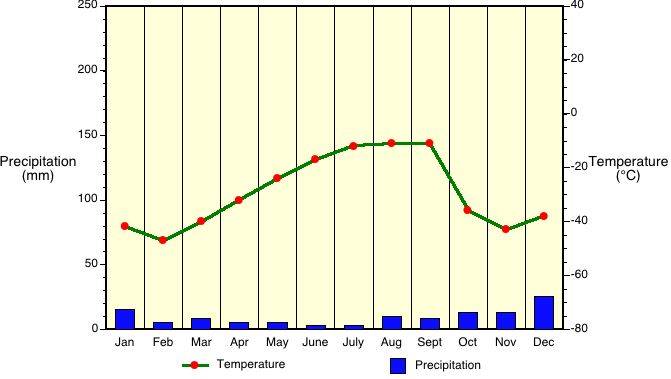 Ice Cap
Which is further north??
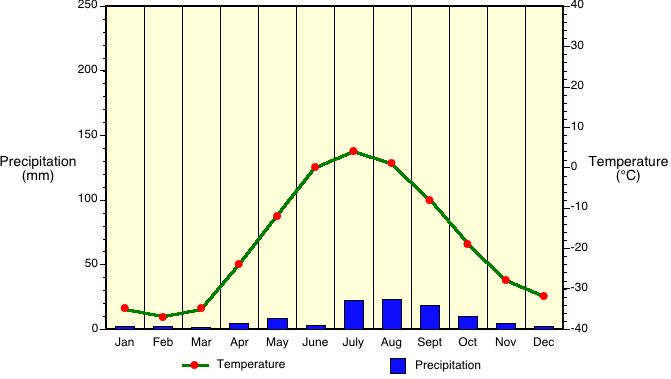 Tundra
Notice how little precipitation occurs. WHY???
Highlands
Elevations over 1000 m
Colder conditions than the lower lying areas surrounding it.
Climates from one highland to another will vary because of latitude, proximity to oceans